First-Order Logic: Review
1
First-order logic
First-order logic (FOL) models the world in terms of 
Objects, which are things with individual identities
Properties of objects that distinguish them from others
Relations that hold among sets of objects
Functions, a subset of relations where there is only one “value” for any given “input”
Examples: 
Objects: Students, lectures, companies, cars ... 
Relations: Brother-of, bigger-than, outside, part-of, has-color, occurs-after, owns, visits, precedes, ... 
Properties: blue, oval, even, large, ... 
Functions: father-of, best-friend, second-half, more-than ...
User provides
Constant symbols representing individuals in the world
BarackObama, 3, Green
Function symbols, map individuals to individuals
father_of(SashaObama) = BarackObama
color_of(Sky) = Blue 
Predicate symbols, map individuals to truth values
greater(5,3)
green(Grass) 
color(Grass, Green)
FOL Provides
Variable symbols
E.g., x, y, foo
Connectives
Same as in propositional logic: not (), and (), or (), implies (), iff ()
Quantifiers
Universal x or  (Ax)
Existential x or (Ex)
Sentences: built from terms and atoms
A term (denoting a real-world individual) is a constant symbol, variable symbol, or n-place function of n terms, e.g.:
Constants: john, umbc
Variables: x, y, z
Functions: mother_of(john), phone(mother(x))
Ground terms have no variables in them
Ground: john,  father_of(father_of(john))
Not Ground: father_of(X)
Sentences: built from terms and atoms
An atomic sentence (which has value true or false) is an n-place predicate of n terms, e.g.:
green(Kermit))
between(Philadelphia, Baltimore, DC)
loves(X, mother(X))
A complex sentence is formed from atomic sentences connected by logical connectives:
P, PQ, PQ, PQ, PQ
where P and Q are sentences
What do atomic sentences mean?
Unary predicates typically encode a type or is_a relationship
Dolphin(flipper): flipper is a kind of dolphin
Green(kermit): kermit is a kind of green thing
Integer(x): x is a kind of integer
Non-unary predicates typically encode relations
Loves(john, mary)
Greater_than(2, 1)
Between(newYork, philadelphia, baltimore)
Ontologies
Designing a logic representation is similar to modeling in an object-oriented language
An ontology is a “formal naming and definition of the types, properties, and interrelationships of the entities that really exist in a particular domain of discourse”
See schema.org as for an ontology that’s used by search engines to add semantic data to web sites
Sentences: built from terms and atoms
quantified sentences adds quantifiers  and 
x loves(x, mother(x))
x number(x)  greater(x, 100), prime(x)
A well-formed formula (wff) is a sentence with no free variables; all variables are bound by either a universal or existential quantifier 
In (x)P(x, y)  x is bound and y is free
A BNF for FOL
S := <Sentence> ;
<Sentence> := <AtomicSentence> | 
          <Sentence> <Connective> <Sentence> |
          <Quantifier> <Variable>,... <Sentence> |
          "NOT" <Sentence> |
          "(" <Sentence> ")"; 
<AtomicSentence> := <Predicate> "(" <Term>, ... ")" |
                    <Term> "=" <Term>;
<Term> := <Function> "(" <Term>, ... ")" |
          <Constant> |
          <Variable>;
<Connective> := "AND" | "OR" | "IMPLIES" | "EQUIVALENT";
<Quantifier> := "EXISTS" | "FORALL" ;
<Constant> := "A" | "X1" | "John" | ... ;
<Variable> := "a" | "x" | "s" | ... ;
<Predicate> := "Before" | "HasColor" | "Raining" | ... ; 
<Function> := "Mother" | "LeftLegOf" | ... ;
Quantifiers
Universal quantification 
(x)P(x) means P holds for all values of x in domain associated with variable
E.g., (x) dolphin(x)  mammal(x) 
Existential quantification 
(x)P(x) means P holds for some value of x in domain associated with variable
E.g., (x) mammal(x)  lays_eggs(x)
This lets us make a statement about some object without identifying it
Quantifiers (1)
Universal quantifiers often used with implies to form rules:
(x) student(x)  smart(x) means “All students are smart”
Universal quantification rarely used to make blanket statements about every individual in the world: 
(x) student(x)  smart(x) means “Everything in the world is a student and is smart”
[Speaker Notes: P -> Q = ~P v Q
Ex student(x) -> smart(x) = Ex ~student(x) v smart(x)
“there is something that is not a student or smart”]
Quantifiers (2)
Existential quantifiers usually used with and to specify a list of properties about an individual:
(x) student(x)  smart(x) means “There is a student who is smart”
Common mistake: represent this in FOL as:
(x) student(x)  smart(x) 
What does this sentence mean?
??
[Speaker Notes: P -> Q = ~P v Q
Ex student(x) -> smart(x) = Ex ~student(x) v smart(x)
“there is something that is not a student or smart”]
Quantifiers (2)
Existential quantifiers usually used with and to specify a list of properties about an individual:
(x) student(x)  smart(x) means “There is a student who is smart”
Common mistake: represent this in FOL as:
(x) student(x)  smart(x) 
What does this sentence mean?
P  Q = ~P v Q
x student(x)  smart(x) = x ~student(x) v smart(x)
There’s something that is not a student or is smart
[Speaker Notes: P -> Q = ~P v Q
Ex student(x) -> smart(x) = Ex ~student(x) v smart(x)
“there is something that is not a student or smart”]
Quantifier Scope
FOL sentences have structure, like programs
In particular, variables in a sentence have a scope
For example, suppose we want to say 
everyone who is alive loves someone
(x) alive(x)  (y) loves(x,y) 
Here’s how we scope the variables
(x) alive(x)  (y) loves(x,y)
Scope of x
Scope of y
Quantifier Scope
Switching order of universal quantifiers does not change the meaning
(x)(y)P(x,y) ↔ (y)(x) P(x,y)
Dogs hate cats (i.e., all dogs hate all cats)
You can switch order of existential quantifiers
(x)(y)P(x,y) ↔ (y)(x) P(x,y) 
A cat killed a dog
Switching order of universal and existential quantifiers does change meaning: 
Everyone likes someone: (x)(y) likes(x,y) 
Someone is liked by everyone: (y)(x) likes(x,y)
Procedural example 1
def verify1():
    # Everyone likes someone: (x)(y) likes(x,y) 
    for p1 in people():
        foundLike = False
        for p2 in people():
            if likes(p1, p2):
                 foundLike = True
                 break
         if not FoundLike:
             print(p1, ‘does not like anyone ’)
             return False
    return True
Every person has at
least one individual that
they like.
Procedural example 2
def verify2():
    # Someone is liked by everyone: (y)(x) likes(x,y) 
    for p2 in people():
        foundHater = False
        for p1 in people():
            if not likes(p1, p2):
                foundHater = True
                break
         if not foundHater
             print(p2, ‘is liked by everyone ’)
            return True
    return False
There is a person who is
liked by every person inthe universe.
Connections between  and 
We can relate sentences involving  and  using extensions to  De Morgan’s laws:
(x) P(x) ↔ (x) P(x)
(x) P(x) ↔ (x) P(x)
(x) P(x) ↔  (x) P(x)
(x) P(x) ↔ (x) P(x)
Examples
 All dogs don’t like cats ↔ No dog likes cats
 Not all dogs dance ↔ There is a dog that doesn’t dance
 All dogs sleep ↔ There is no dog that doesn’t sleep
 There is a dog that talks ↔ Not all dogs can’t talk
Quantified inference rules
Universal instantiation
x P(x)  P(A)    # where A is some constant
Universal generalization
P(A)  P(B) …  x P(x) # if AB… enumerate all                                             #   individuals 
Existential instantiation
x P(x) P(F)
Existential generalization
P(A)  x P(x)
Skolem* constant F
     F must be a “new” constant not       appearing in the KB
* After Thoralf Skolem
Universal instantiation(a.k.a. universal elimination)
If (x) P(x) is true, then P(C) is true, where C is any constant in the domain of x, e.g.: 
(x) eats(John, x)           eats(John, Cheese18)
Note that function applied to ground terms is also a constant
(x) eats(John, x)           eats(John, contents(Box42))
Existential instantiation(a.k.a. existential elimination)
From (x) P(x) infer P(c), e.g.:
 (x) eats(Mikey, x)  eats(Mikey, Stuff345)
The variable is replaced by a brand-new constant not occurring in this or any sentence in the KB
Also known as skolemization; constant is a skolem constant
We don’t want to accidentally draw other inferences about it by introducing the constant 
Can use this to reason about unknown objects, rather than constantly manipulating existential quantifiers
Existential generalization(a.k.a. existential introduction)
If P(c) is true, then (x) P(x) is inferred, e.g.:
Eats(Mickey, Cheese18)         (x) eats(Mickey, x)
All instances of the given constant symbol are replaced by the new variable symbol
Note that the variable symbol cannot already exist anywhere in the expression
Translating English to FOL
Every gardener likes the sun
x gardener(x)  likes(x,Sun) 

All purple mushrooms are poisonous
x (mushroom(x)  purple(x))  poisonous(x)

No purple mushroom is poisonous (two ways)
x purple(x)  mushroom(x)  poisonous(x) 
x  (mushroom(x)  purple(x))  poisonous(x)
Translating English to FOL
There are (at least) two purple mushrooms
x y mushroom(x)  purple(x)  mushroom(y)  purple(y)  (x=y)

There are exactly two purple mushrooms
x y mushroom(x)  purple(x)  mushroom(y)  purple(y)  (x=y) z (mushroom(z)  purple(z))  ((x=z)  (y=z)) 

Obama is not short
short(Obama)
Translating English to FOL
What do these mean?

You can fool some of the people all of the time
x t  person(x)  time(t)  can-fool(x, t)
t x  person(x)  time(t)  can-fool(x, t)
You can fool all of the people some of the time
t x time(t)  person(x)  can-fool(x, t)
x t person(x)  time(t)  can-fool(x, t)
Translating English to FOL
What do these mean?
Both English statements are ambiguous
You can fool some of the people all of the time
There is a nonempty group of people so easily fooled that you can fool that group every time*
For any given time, there is a non-empty group at that time that you can fool
You can fool all of the people some of the time
There are one or more times when it’s possible to fool everyone*
Everybody can be fooled at some point in time
* Most common interpretation, I think
Some terms we will need
person(x): True iff x is a person

time(t): True iff t is a point in time
canFool(x, t): True iff x can be fooled at time t
28
Translating English to FOL
You can fool some of the people all of the time
There is a nonempty group of people so easily fooled that you can fool that group every time*
≡ There’s a person that you can fool every time
x t  person(x)  time(t)  canFool(x, t)

For any given time, there is a non-empty group at that time that you can fool
≡ For every time, there is a person at that time that you can fool
t x  person(x)  time(t)  canFool(x, t)
* Most common interpretation, I think
Translating English to FOL
You can fool all of the people some of the time
There are one or more times when it’s possible to fool everyone*
t x time(t)  person(x)  canFool(x, t)

Everybody can be fooled at some point in time
x t person(x)  time(t)  canFool(x, t)
* Most common interpretation, I think
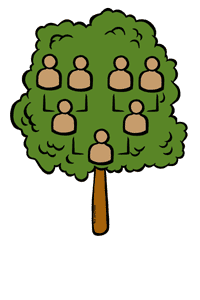 Simple genealogy KB in FOL
Design a knowledge base using FOL that

Has facts of immediate family relations, e.g., spouses, parents, etc.
Defines of more complex relations (ancestors, relatives)
Detect conflicts, e.g., you are your own parent
Infers relations, e.g., grandparent from parent
Answers queries about relationships between people
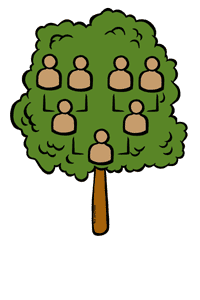 How do we approach this?
Design an initial ontology of types, e.g.
e.g., person, man, woman, male, female
Extend ontology by defining relations, e.g.
 spouse, has_child, has_parent
Add general constraints to relations, e.g.
spouse(X,Y) => ~ X = Y
spouse(X,Y) => person(X), person(Y)
Add FOL sentences for inference, e.g.
spouse(X,Y)  spouse(Y,X)
man(X)  person(X) ∧male(X)
Example: A simple genealogy KB by FOL
Predicates:
parent(x, y), child(x, y), father(x, y), daughter(x, y), etc.
spouse(x, y), husband(x, y), wife(x,y)
ancestor(x, y), descendant(x, y)
male(x), female(y)
relative(x, y)
Facts:
husband(Joe, Mary), son(Fred, Joe)
spouse(John, Nancy), male(John), son(Mark, Nancy)
father(Jack, Nancy), daughter(Linda, Jack)
daughter(Liz, Linda)
etc.
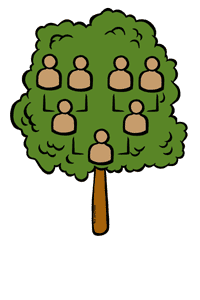 Example Axioms
(x,y) parent(x, y) ↔ child (y, x)
(x,y) father(x, y) ↔ parent(x, y)  male(x) ;similar for mother(x, y)
(x,y) daughter(x, y) ↔ child(x, y)  female(x) ;similar for son(x, y)
(x,y) husband(x, y) ↔ spouse(x, y)  male(x) ;similar for wife(x, y)
(x,y) spouse(x, y) ↔ spouse(y, x)  ;spouse relation is symmetric
(x,y) parent(x, y)  ancestor(x, y) 
(x,y)(z) parent(x, z)  ancestor(z, y)  ancestor(x, y) 
(x,y) descendant(x, y) ↔ ancestor(y, x) 
(x,y)(z) ancestor(z, x)  ancestor(z, y)  relative(x, y)
(x,y) spouse(x, y)  relative(x, y)  ;related by marriage
(x,y)(z) relative(z, x)  relative(z, y)  relative(x, y)  ;transitive
(x,y) relative(x, y) ↔ relative(y, x)   ;symmetric
Axioms for Set Theory in FOL
1. The only sets are the empty set and those made by adjoining something to a set: 
s set(s) <=> (s=EmptySet) v (x,r Set(r) ^ s=Adjoin(s,r))
2. The empty set has no elements adjoined to it: 
~ x,s Adjoin(x,s)=EmptySet
3. Adjoining an element already in the set has no effect: 
x,s Member(x,s) <=> s=Adjoin(x,s)
4. The only members of a set are the elements that were adjoined into it: 
x,s Member(x,s) <=>  y,r (s=Adjoin(y,r) ^ (x=y  Member(x,r)))
5. A set is a subset of another iff all of the 1st set’s members are members of the 2nd:
s,r Subset(s,r) <=> (x Member(x,s) => Member(x,r))
6. Two sets are equal iff each is a subset of the other: 
s,r (s=r) <=> (subset(s,r) ^ subset(r,s))
7. Intersection 
x,s1,s2 member(X,intersection(S1,S2)) <=> member(X,s1) ^ member(X,s2)
8. Union 
x,s1,s2 member(X,union(s1,s2)) <=> member(X,s1)  member(X,s2)
Semantics of FOL
Domain M: the set of all objects in the world (of interest)
Interpretation I: includes
Assign each constant to an object in M
Define each function of n arguments as a mapping Mn => M
Define each predicate of n arguments as a mapping Mn => {T, F}
Therefore, every ground predicate with any instantiation will have a truth value
In general there’s an infinite number of interpretations because |M| is infinite
Define logical connectives:  ~, ^, v, =>, <=> as in PL
Define semantics of (x) and (x)
(x) P(x) is true iff P(x) is true under all interpretations 
(x) P(x) is true iff P(x) is true under some interpretation
Model: an interpretation of a set of sentences such that every sentence is True
A sentence is
satisfiable if it is true under some interpretation
valid if it is true under all possible interpretations
inconsistent if there does not exist any interpretation under which the sentence is true
Logical consequence: S |= X if all models of S are also models of X
Axioms, definitions and theorems
Axioms: facts and rules that capture (important) facts & concepts in a domain; axioms are used to prove theorems
Mathematicians dislike unnecessary (dependent) axioms, i.e. ones that can be derived from others
Dependent axioms can make reasoning faster, however
Choosing a good set of axioms is a design problem
A definition of a predicate is of the form “p(X) ↔ …” and can be decomposed into two parts
Necessary description: “p(x)  …” 
Sufficient description “p(x)  …”
Some concepts have definitions (e.g., triangle) and some don’t (e.g., person)
[Speaker Notes: Like  person(x)]
More on definitions
Example: define father(x, y) by parent(x, y) and male(x)
parent(x, y) is a necessary (but not sufficient) description of father(x, y)
	    father(x, y)  parent(x, y)
parent(x, y) ^ male(x) ^ age(x, 35) is a sufficient (but not necessary) description of father(x, y):
	    father(x, y)  parent(x, y) ^ male(x) ^ age(x, 35) 
parent(x, y) ^ male(x) is a necessary and sufficient description of father(x, y) 
	    parent(x, y) ^ male(x) ↔ father(x, y)
More on definitions
S(x) is a necessary condition of P(x)
P(x)
S(x)
# all Ps are Ss(x) P(x) => S(x)
S(x) is a sufficient condition of P(x)
S(x)
P(x)
# all Ps are Ss (x) P(x) <= S(x)
S(x) is a necessary and sufficient condition of P(x)
P(x)
S(x)
# all Ps are Ss# all Ss are Ps(x) P(x) <=> S(x)
Higher-order logic
FOL only lets us quantify over variables, and variables can only range over objects 
HOL allows us to quantify over relations, e.g.
“two functions are equal iff they produce the same value for all arguments”
f g (f = g)  (x f(x) = g(x))
E.g.: (quantify over predicates)
r transitive( r )  (xyz) r(x,y)  r(y,z)  r(x,z)) 
More expressive, but undecidable, in general
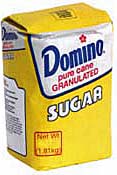 Expressing uniqueness
Often want to say that there is a single, unique object that satisfies a condition
There exists a unique x such that king(x) is true 
x king(x)  y (king(y)  x=y)
x king(x)  y (king(y)  xy)
! x king(x) 
Every country has exactly one ruler
c country(c)  ! r ruler(c,r) 
Iota operator:  x P(x) means “the unique x such that p(x) is true”
The unique ruler of Freedonia is dead
dead( x ruler(freedonia,x))
syntacticsugar
Notational differences
Different symbols for and, or, not, implies, ...
                
p v (q ^ r) 
p + (q * r)
Prolog
cat(X) :- furry(X), meows (X), has(X, claws)
Lispy notations
(forall ?x (implies (and (furry ?x) 
                                      (meows ?x) 
                                      (has ?x claws))
                               (cat ?x)))
A example of FOL in use
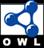 Semantics of W3C’s Semantic Web stack (RDF, RDFS, OWL) is defined in FOL
OWL Full is equivalent to FOL
Other OWL profiles support a subset of FOL and are more efficient
However, the semantics of schema.org is only defined in natural language text
…and Google’s knowledge Graph probably (!) uses probabilities
44
FOL Summary
First order logic (FOL) introduces predicates, functions and quantifiers
More expressive, but reasoning more complex
Reasoning in propositional logic is NP hard, FOL is semi-decidable
Common AI knowledge representation language
Other KR languages (e.g., OWL) are often defined by mapping them to FOL
FOL variables range over objects
HOL variables range over functions, predicates or sentences